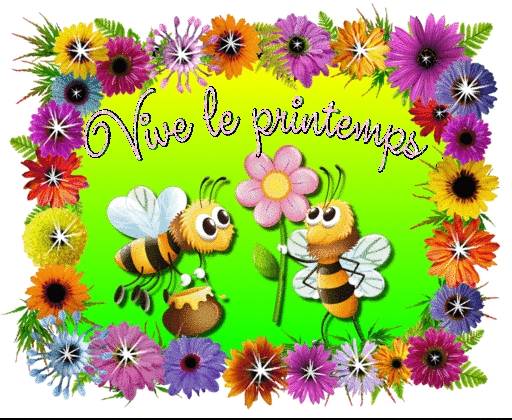 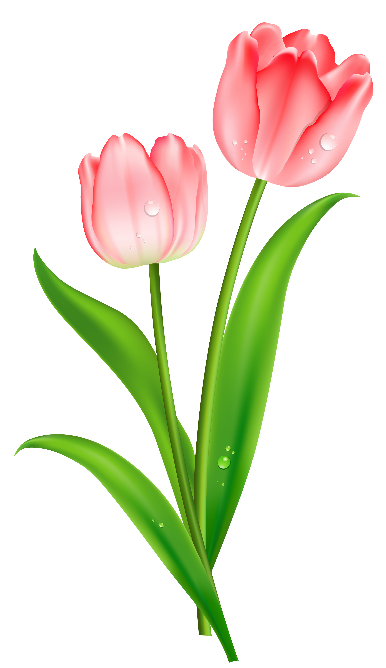 printemps
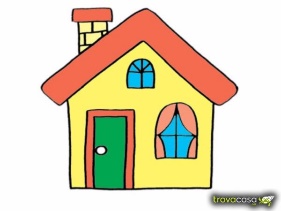 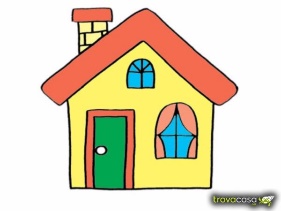 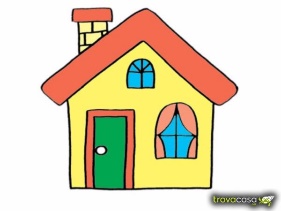 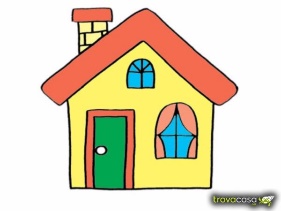 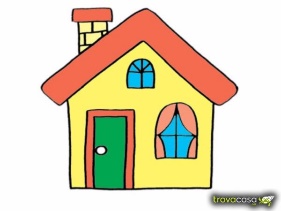 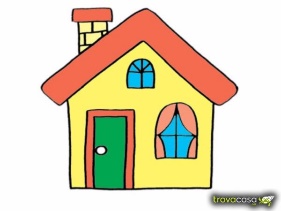 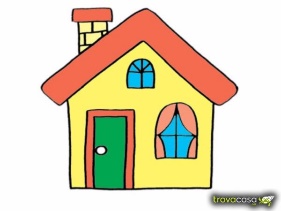 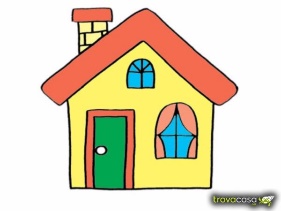 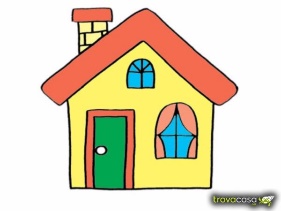 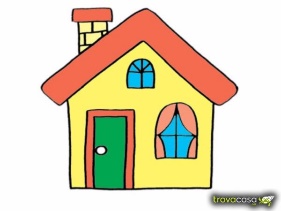 VACANCES  DE PRINTEMPS
lundi
mercredi
jeudi
vendredi
samedi
mercredi
jeudi
vendredi
dimanche
mardi
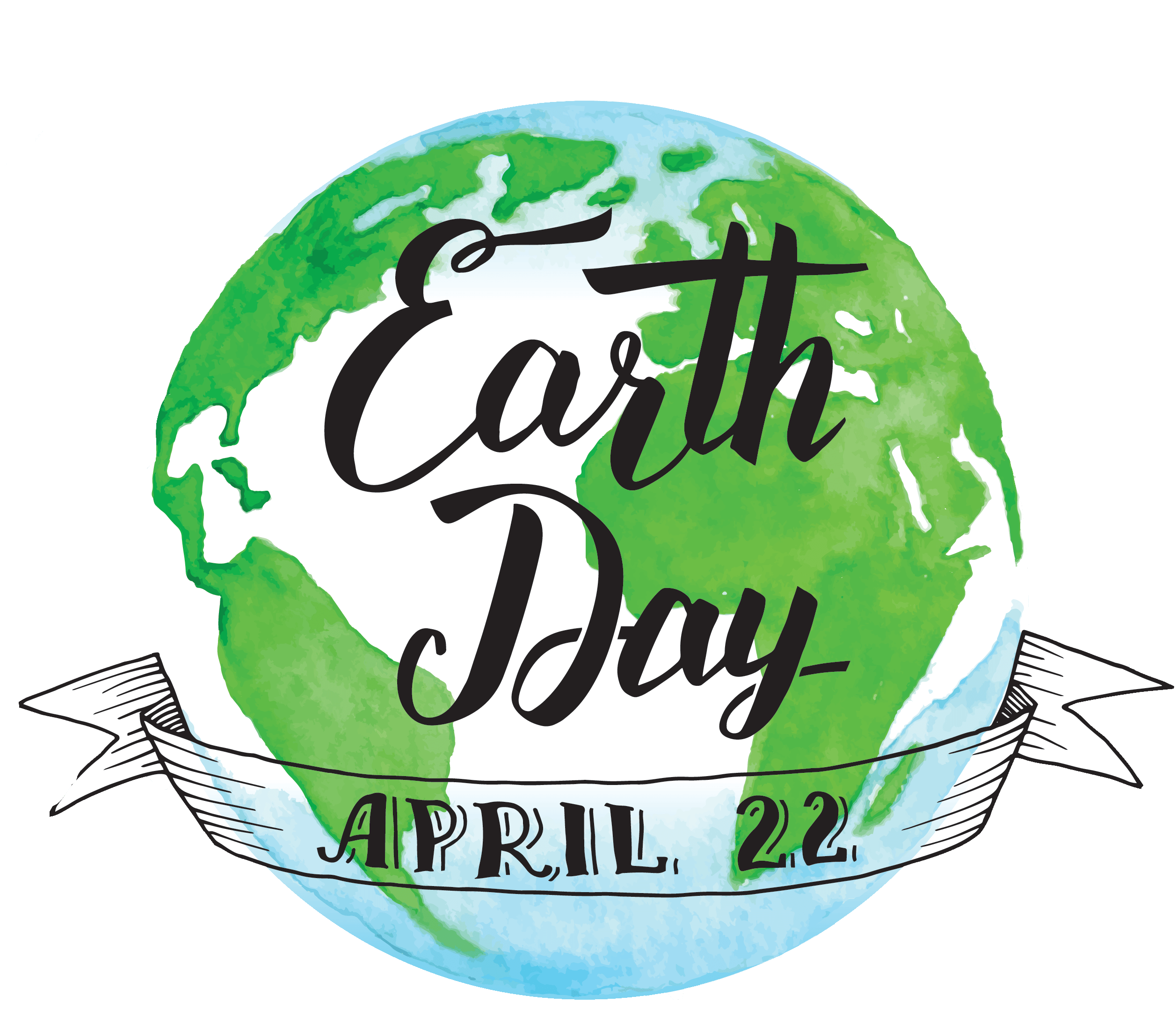 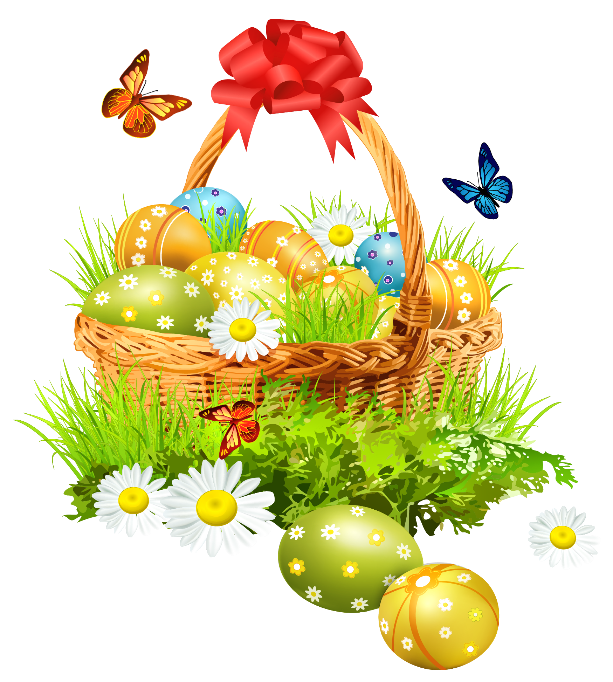 printemps
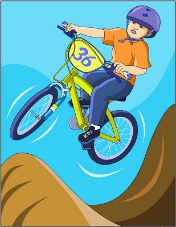 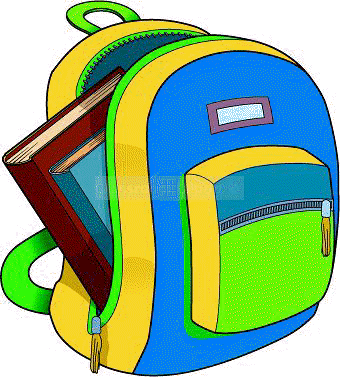 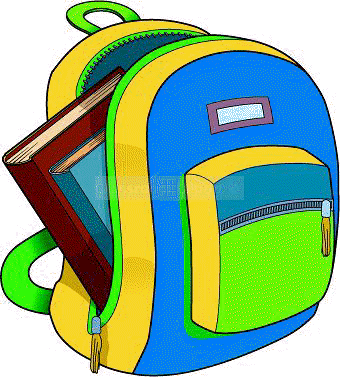 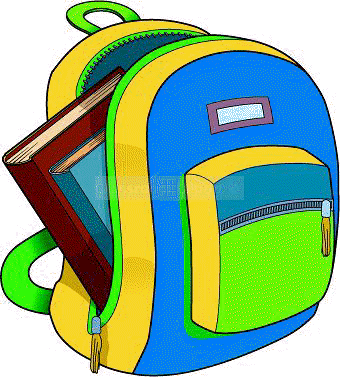 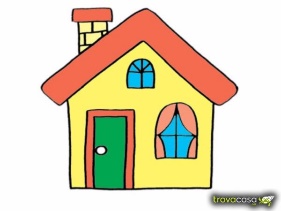 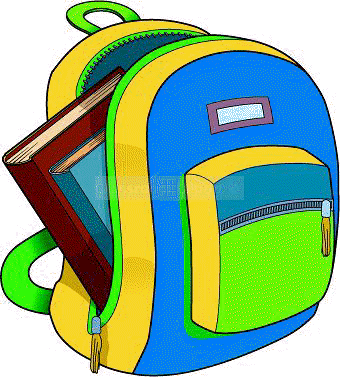 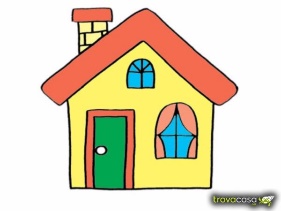 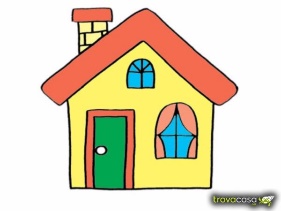 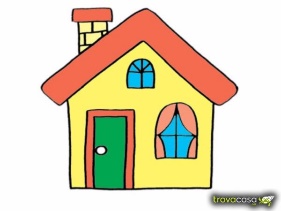 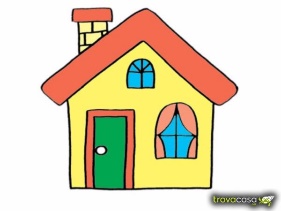 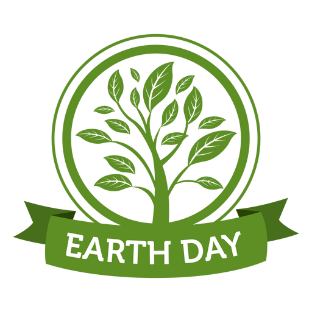 Lundi de Pâques
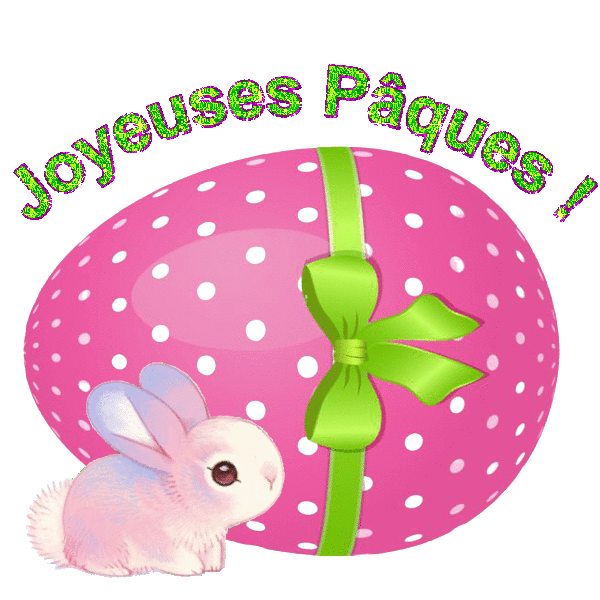 lundi
lundi
Journée de 
la terre
samedi
mercredi
jeudi
vendredi
dimanche
samedi
dimanche
mardi
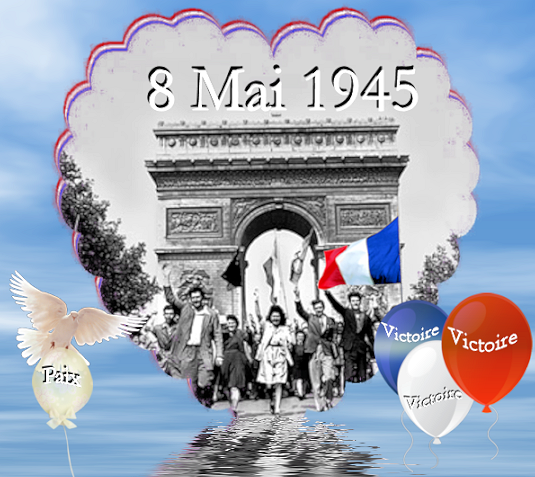 printemps
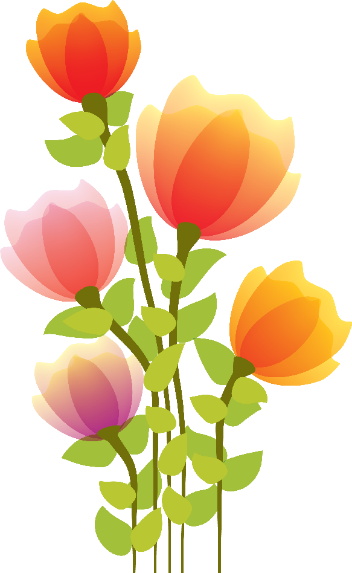 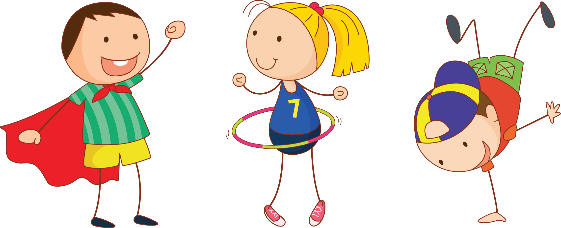 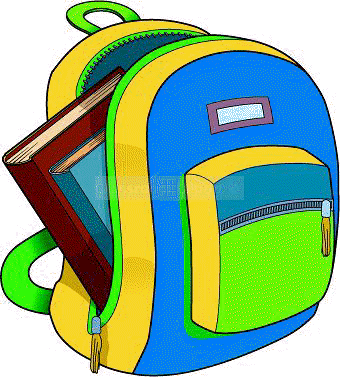 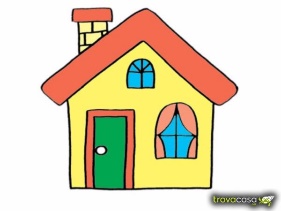 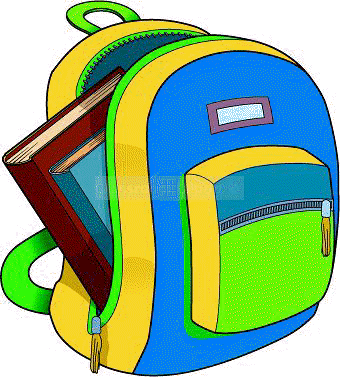 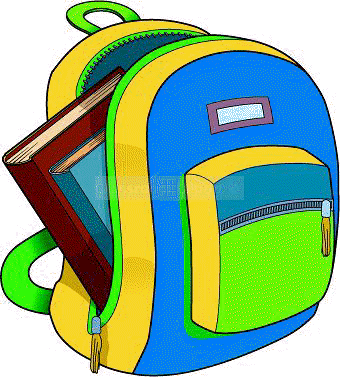 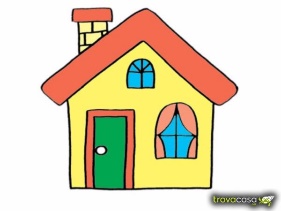 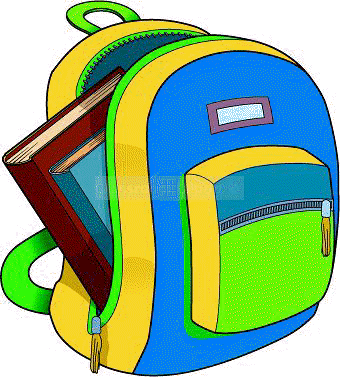 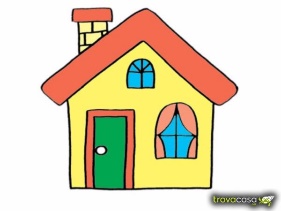 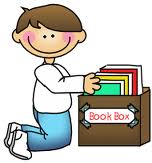 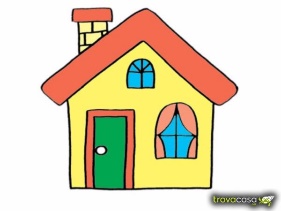 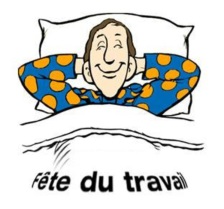 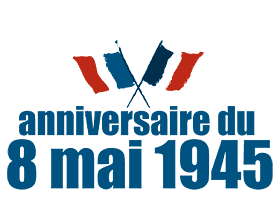 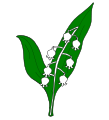 lundi
samedi
mercredi
jeudi
mercredi
jeudi
vendredi
dimanche
mardi
mardi
printemps
Unie dans la diversité
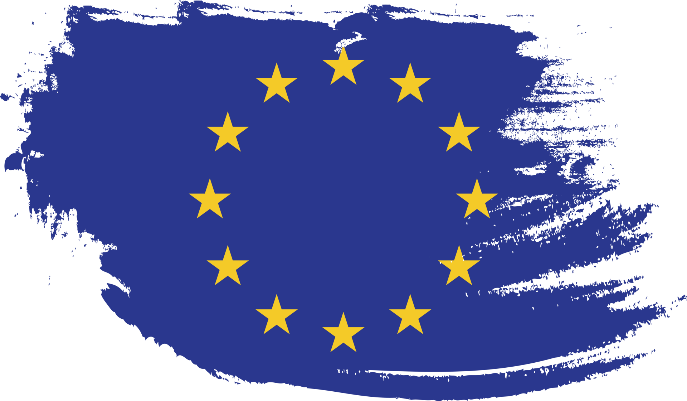 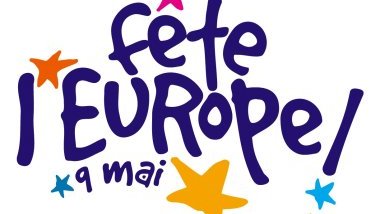 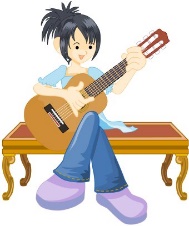 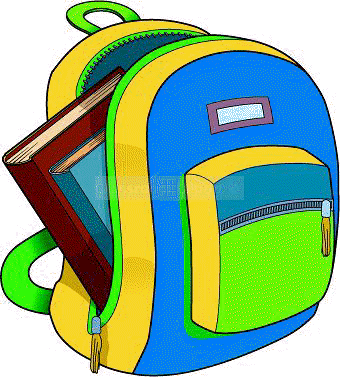 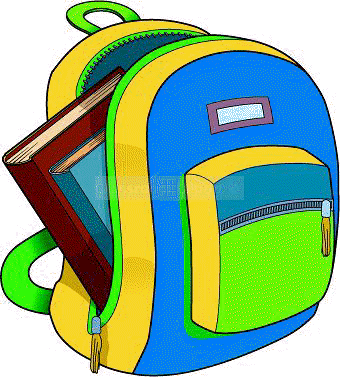 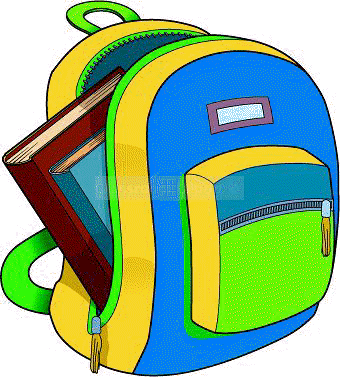 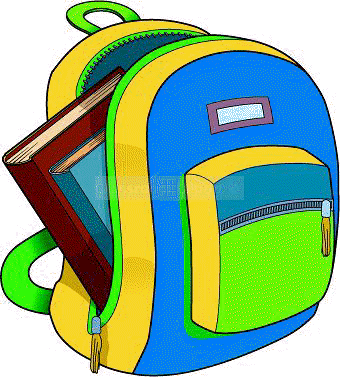 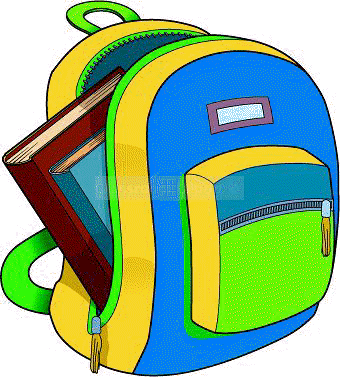 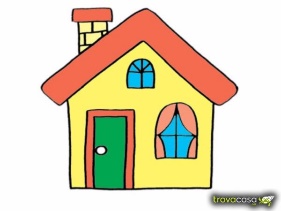 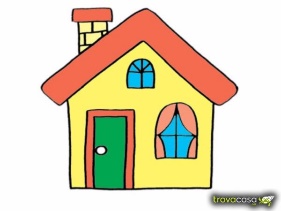 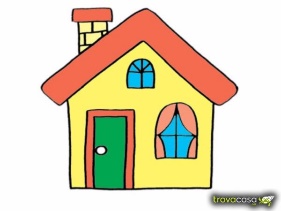 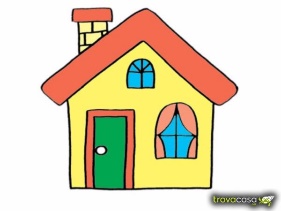 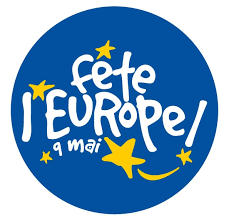 lundi
samedi
mercredi
jeudi
samedi
vendredi
dimanche
vendredi
dimanche
mardi
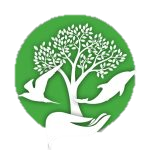 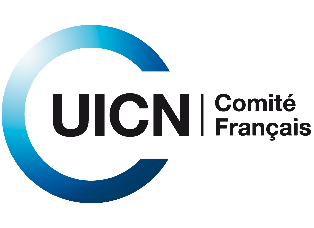 printemps
Fête de la nature
du 21 au 25 mai
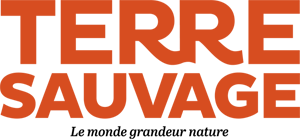 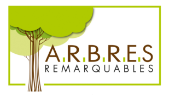 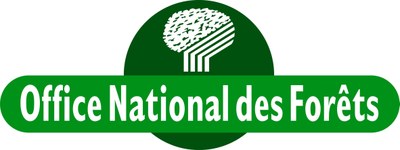 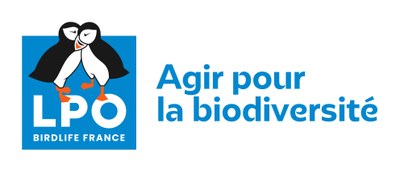 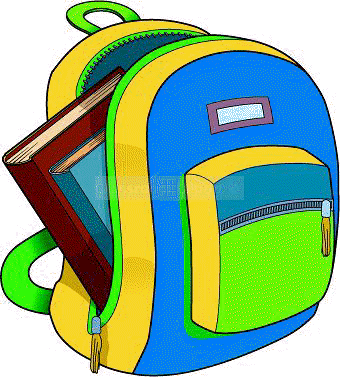 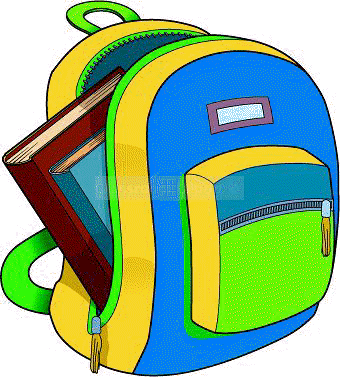 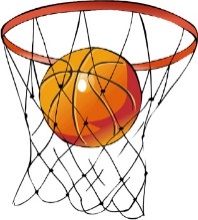 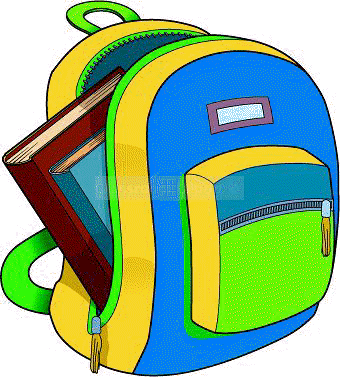 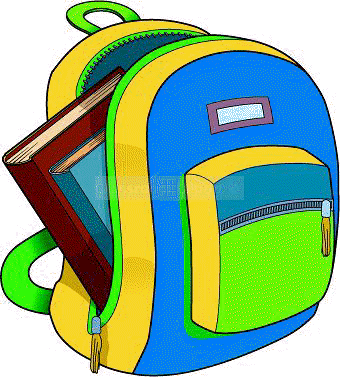 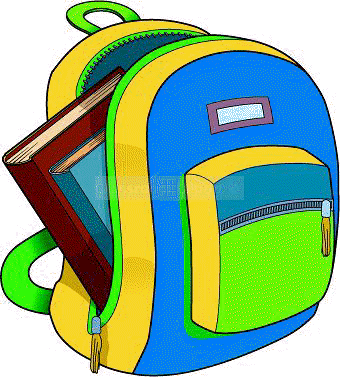 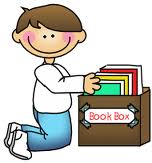 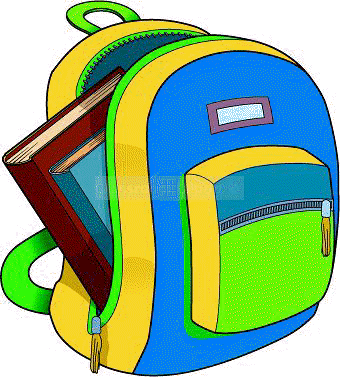 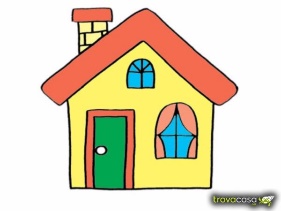 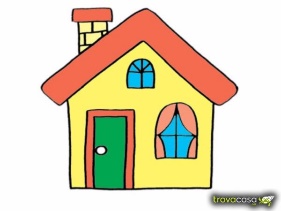 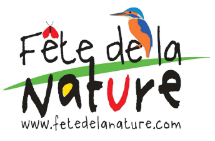 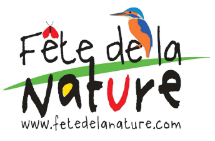 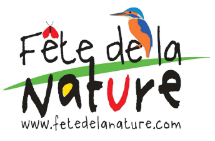 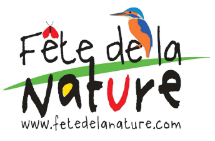 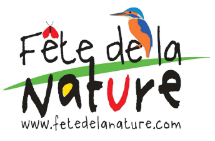 Fête
des mères
lundi
mardi
lundi
mercredi
jeudi
mardi
samedi
mercredi
vendredi
dimanche
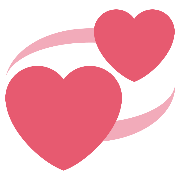 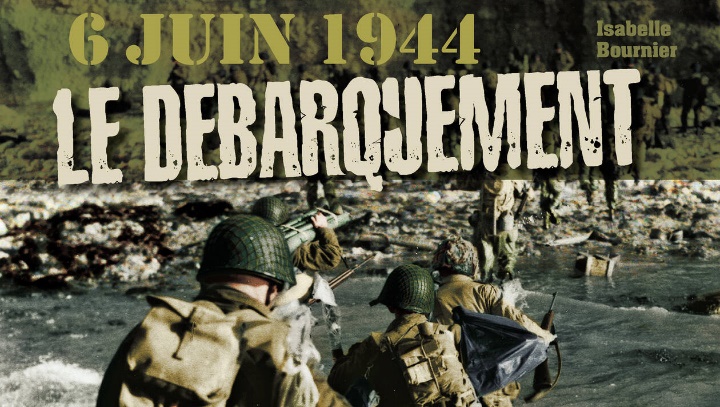 printemps
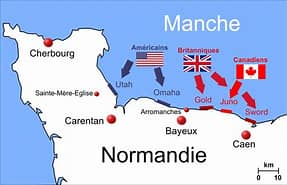 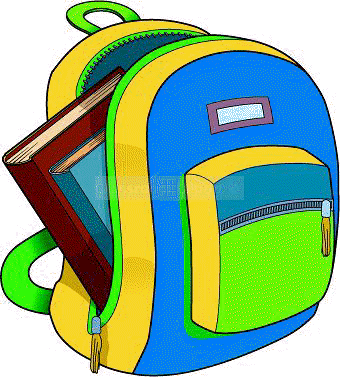 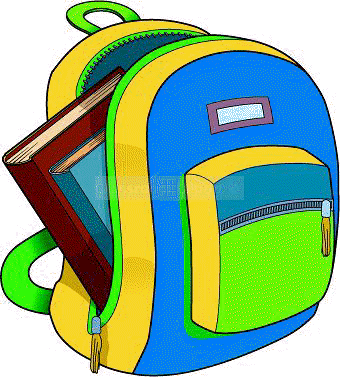 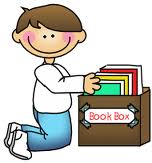 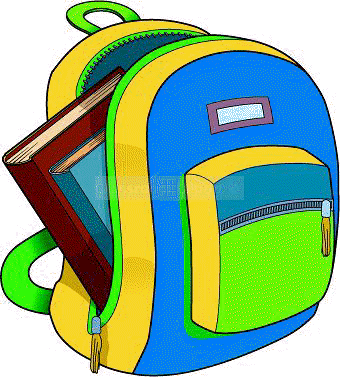 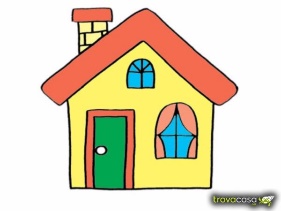 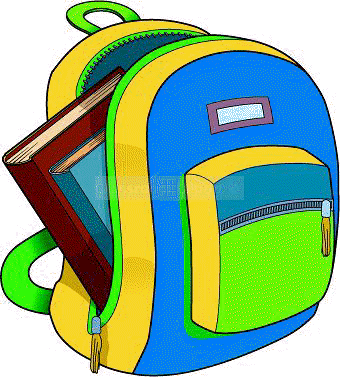 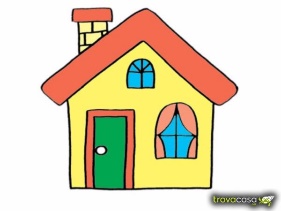 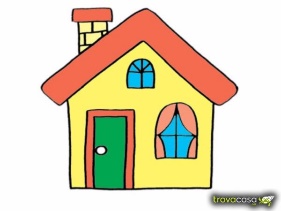 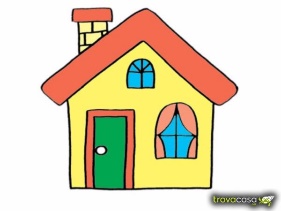 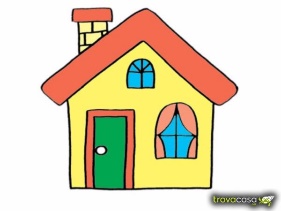 Ascension
jeudi
lundi
jeudi
samedi
mardi
samedi
vendredi
mercredi
vendredi
dimanche
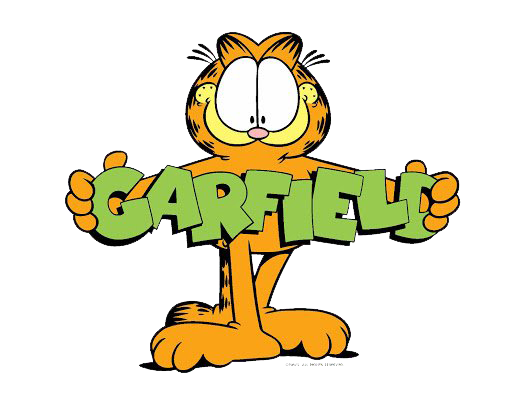 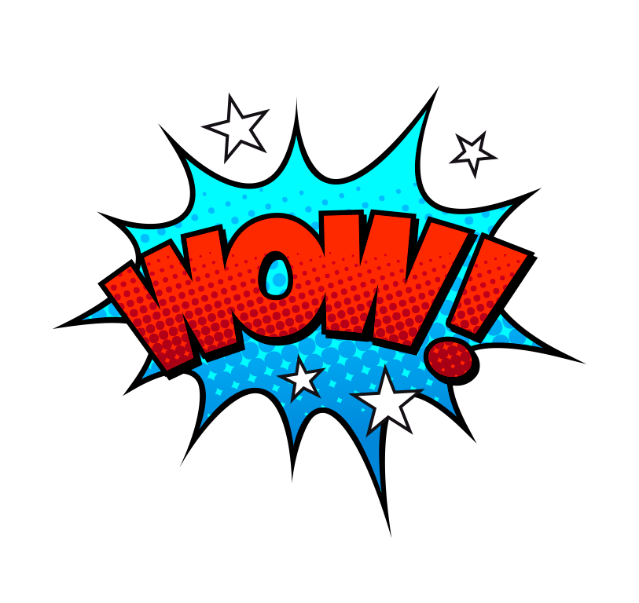 printemps
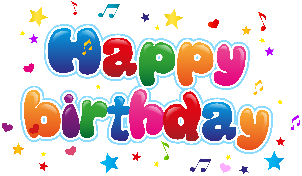 19 juin 1978
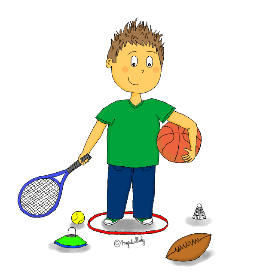 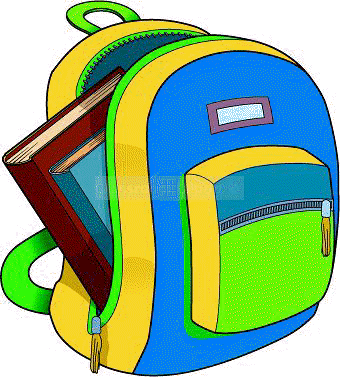 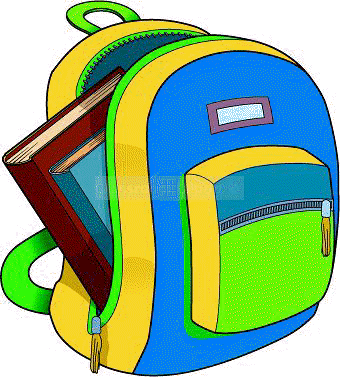 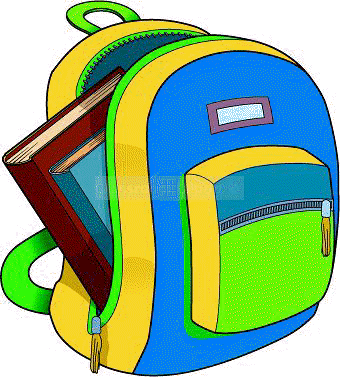 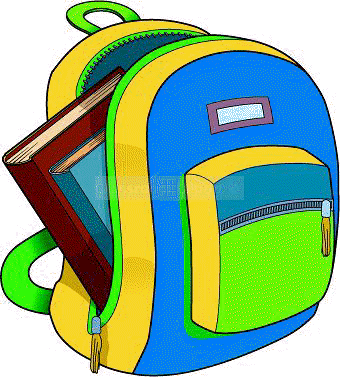 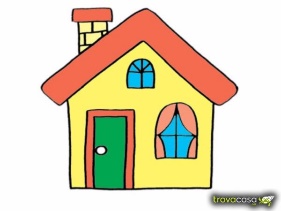 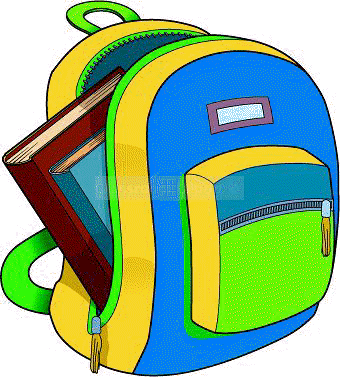 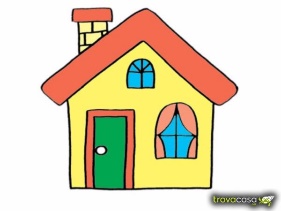 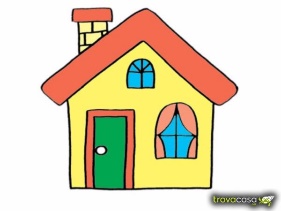 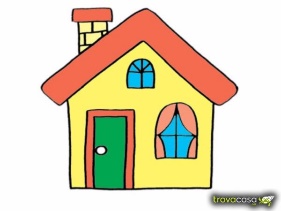 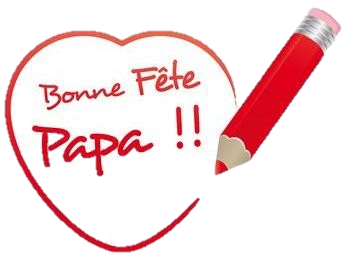 Lundi de Pentecôte
lundi
mardi
dimanche
jeudi
lundi
samedi
mardi
vendredi
mercredi
dimanche
été
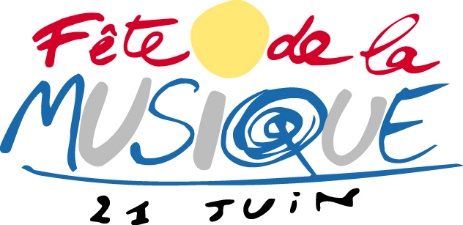 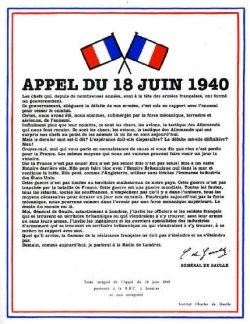 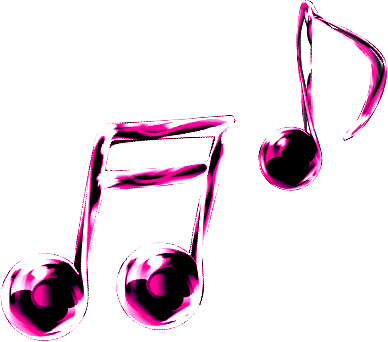 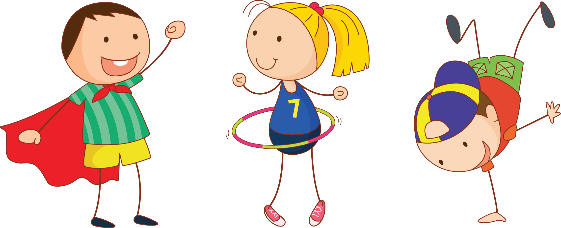 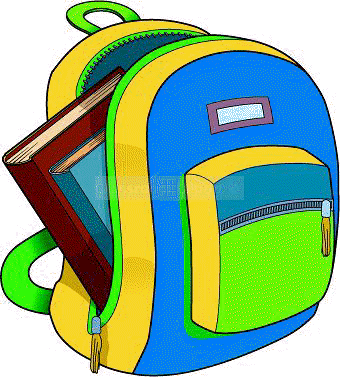 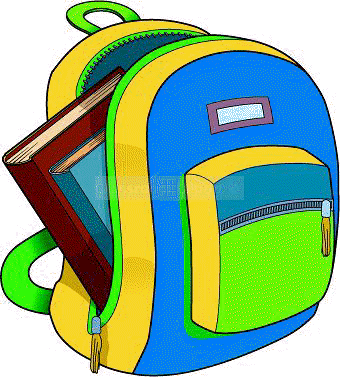 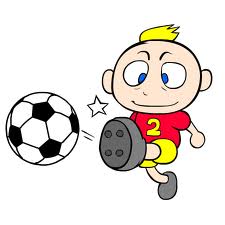 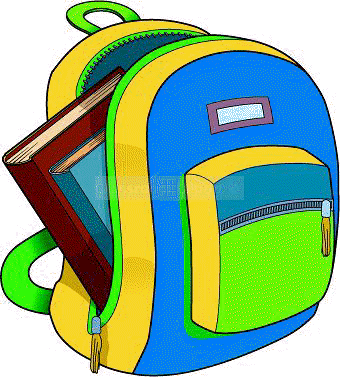 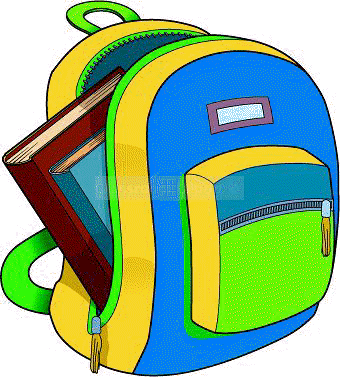 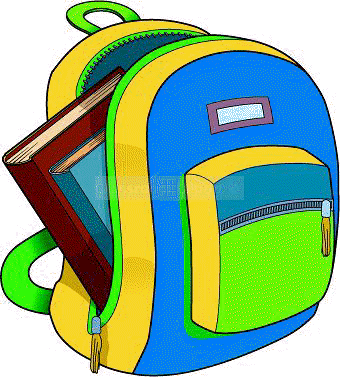 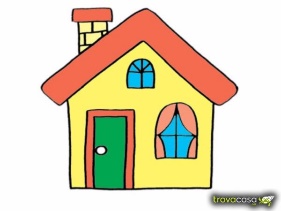 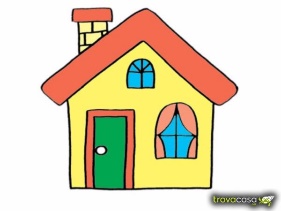 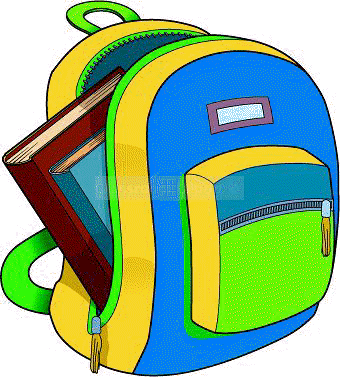 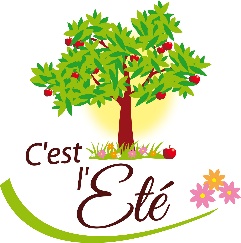 mardi
dimanche
jeudi
samedi
vendredi
lundi
jeudi
mercredi
vendredi
mercredi
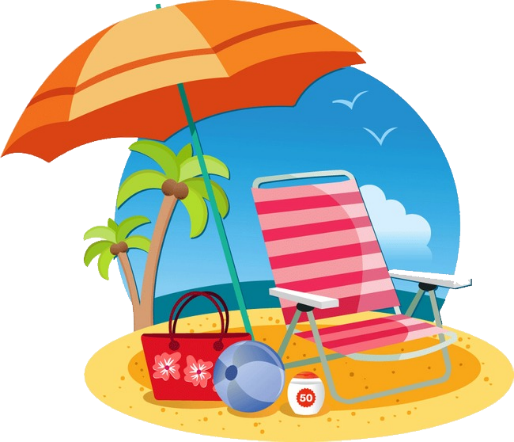 été
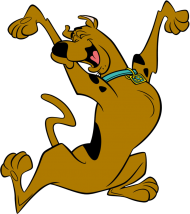 L ’école est finie !
Juillet   2025
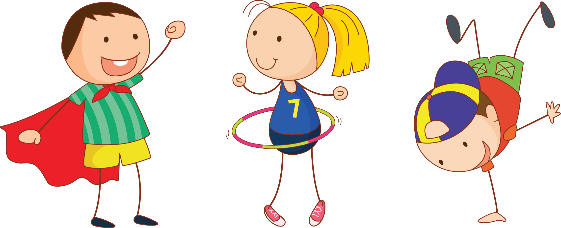 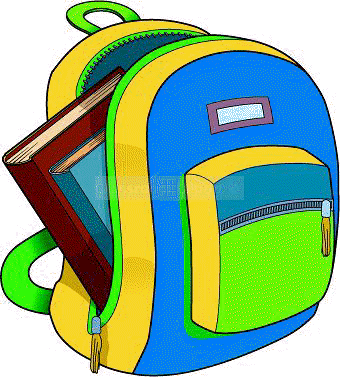 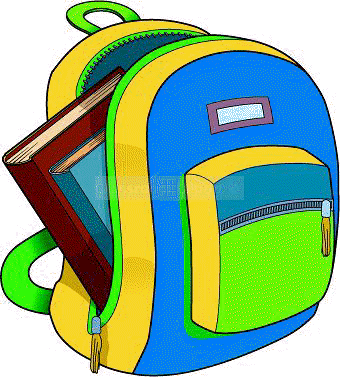 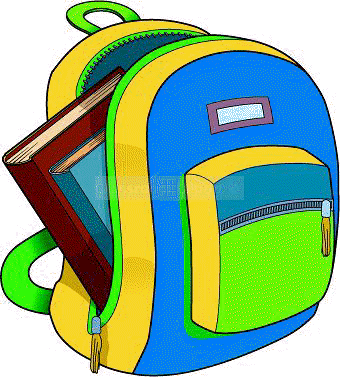 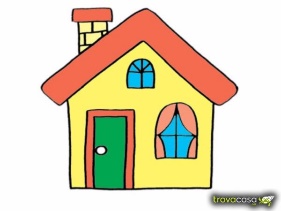 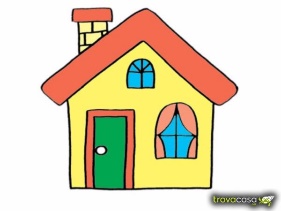 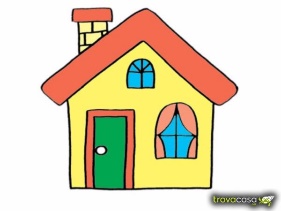 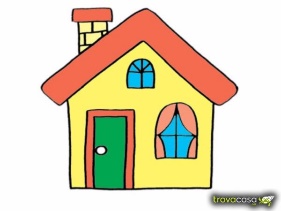 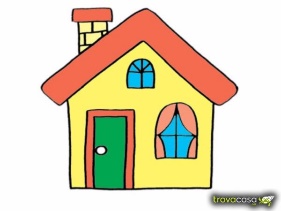 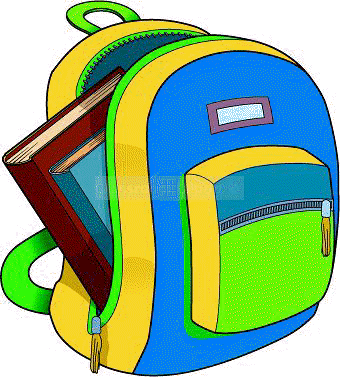 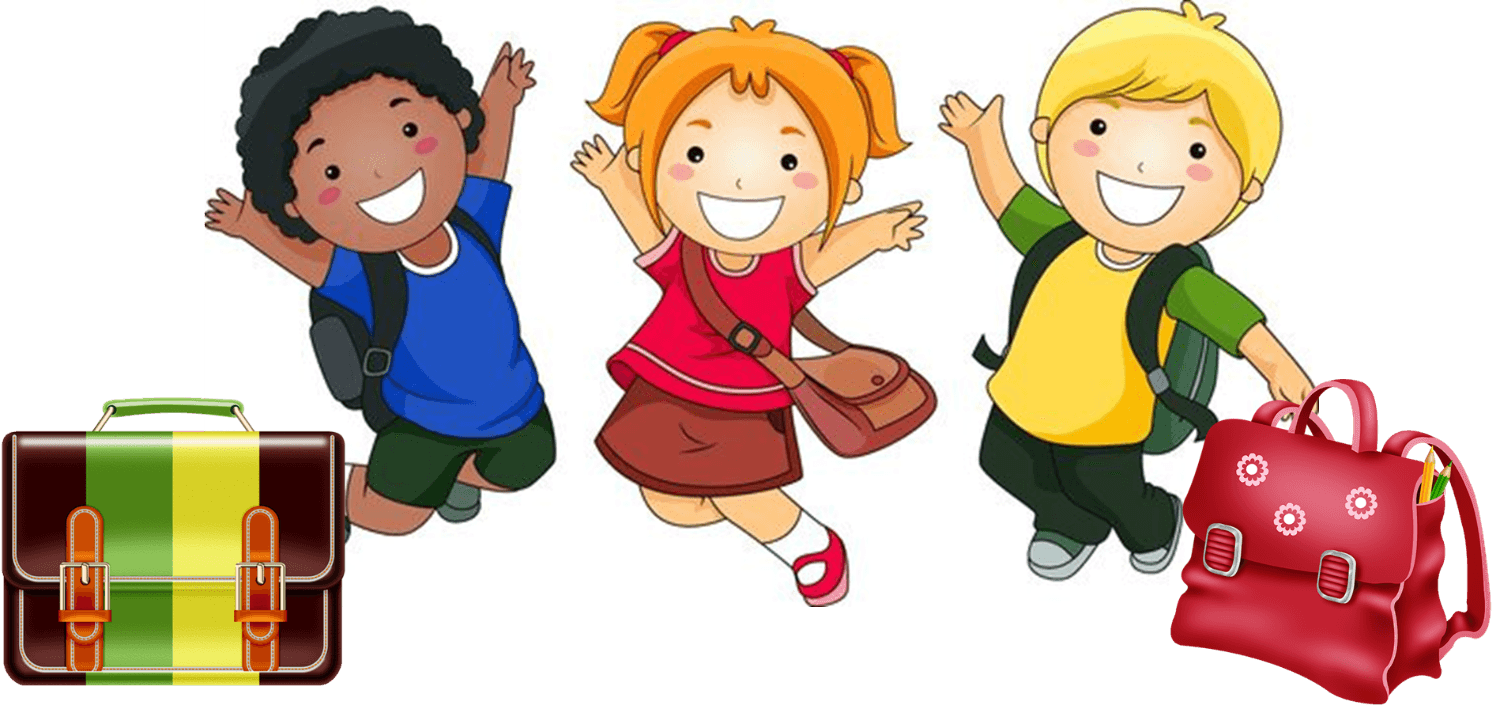 Dernier jour d’école !
mardi
dimanche
dimanche
samedi
samedi
lundi
jeudi
lundi
vendredi
mercredi
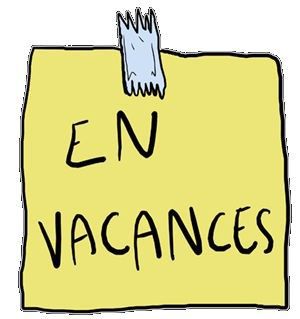 été
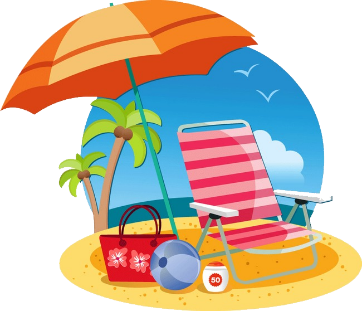 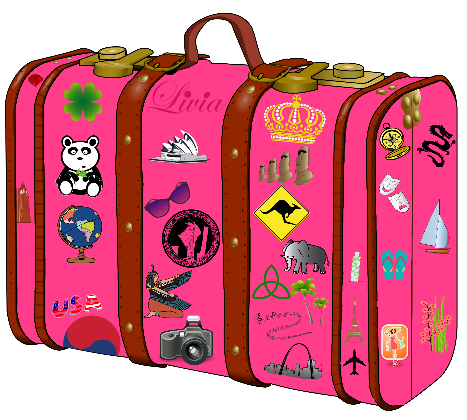 Juillet   2024
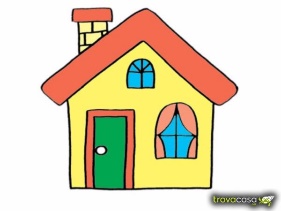 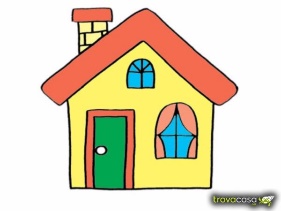 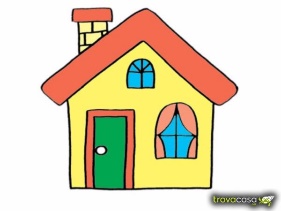 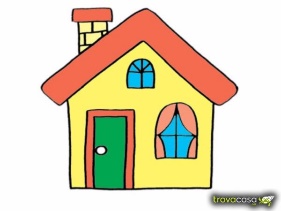 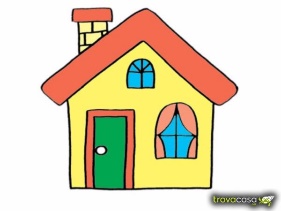 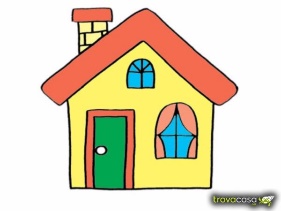 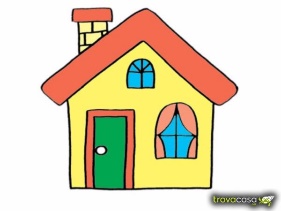 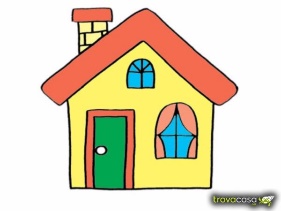 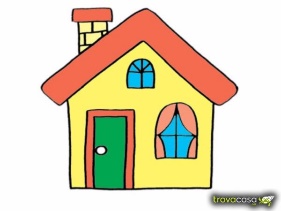 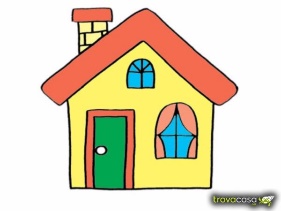 mardi
mardi
dimanche
samedi
jeudi
jeudi
lundi
vendredi
mercredi
mercredi
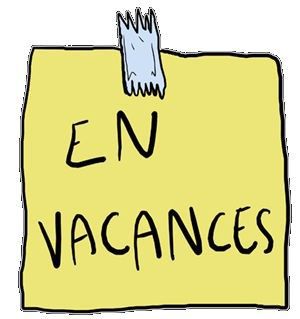 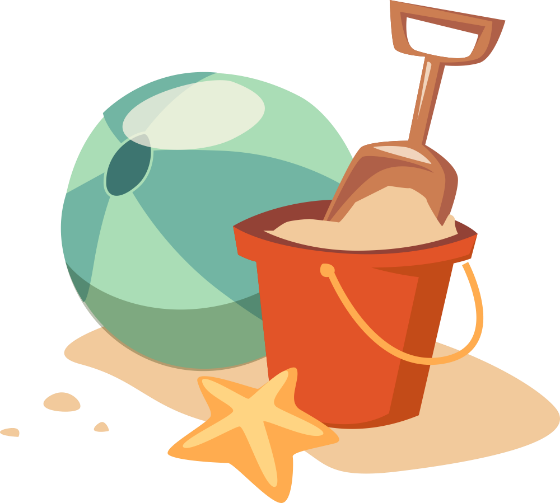 été
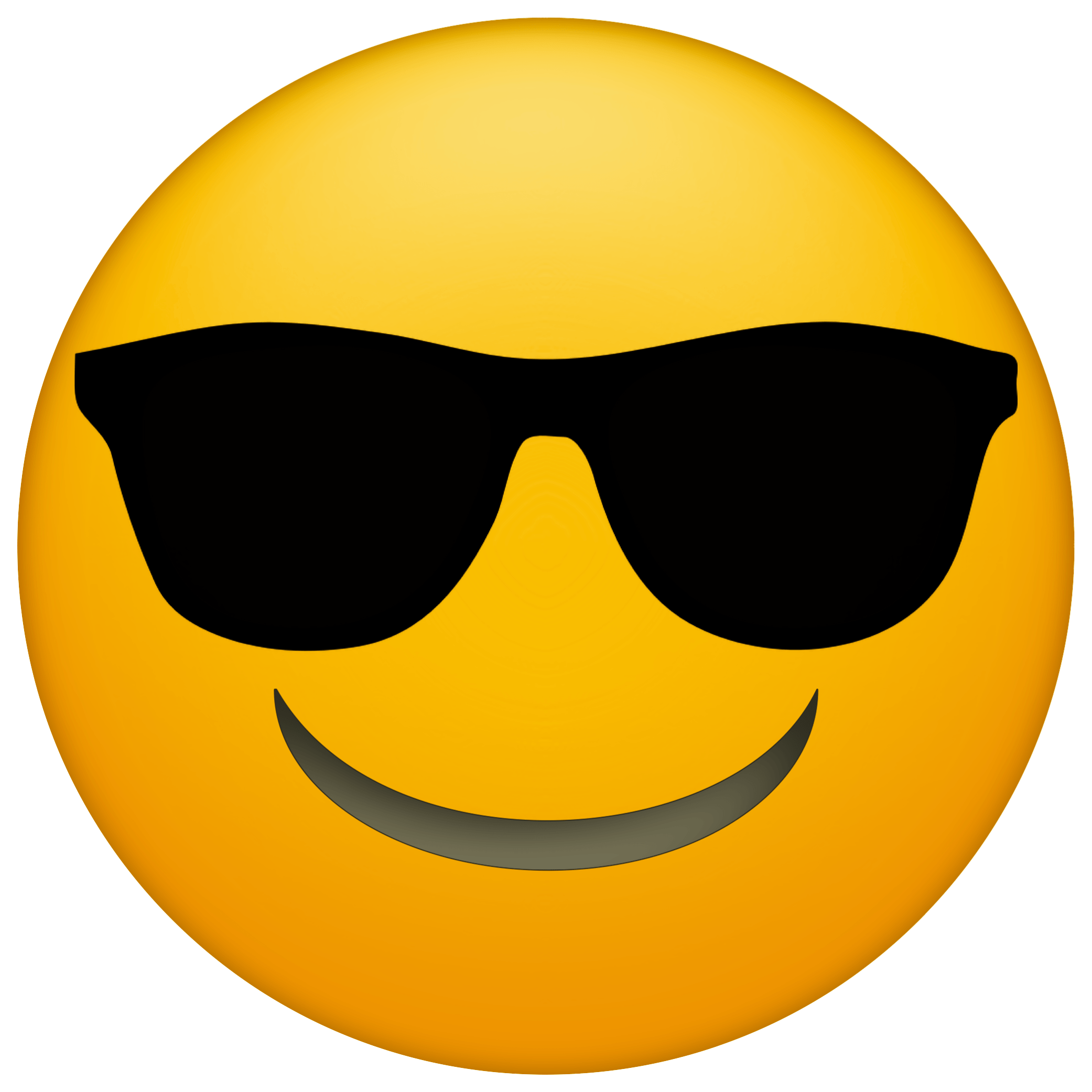 Juillet   2024
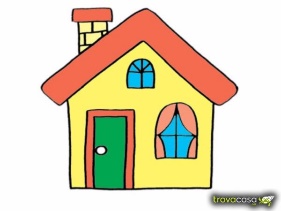 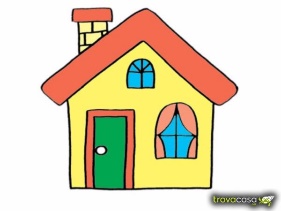 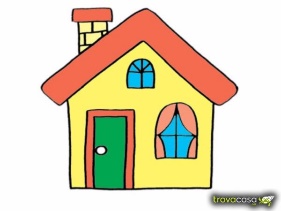 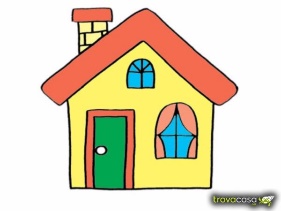 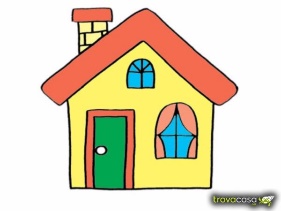 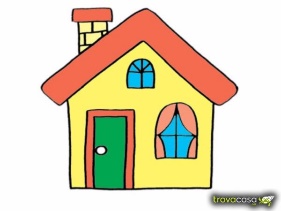 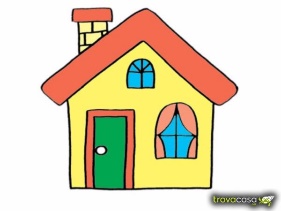 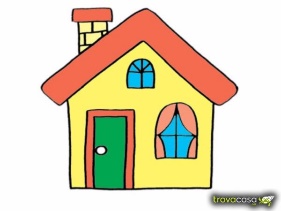 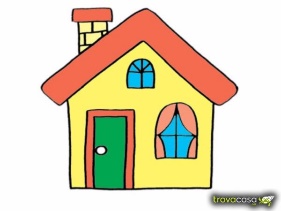 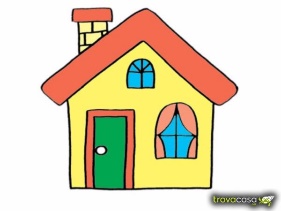 mardi
dimanche
samedi
dimanche
lundi
jeudi
samedi
vendredi
mercredi
vendredi
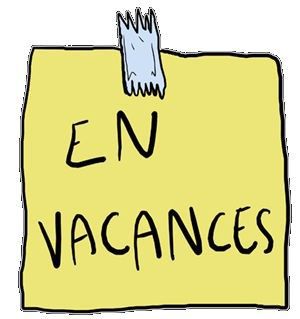 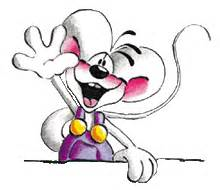 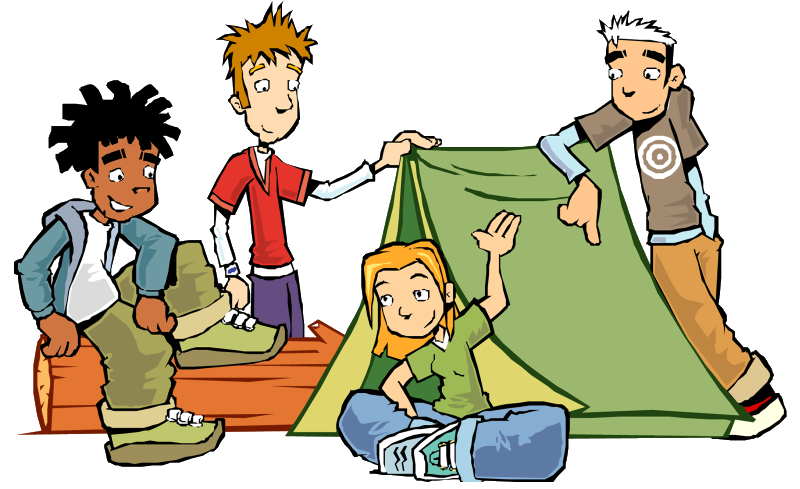 été
Août   2024
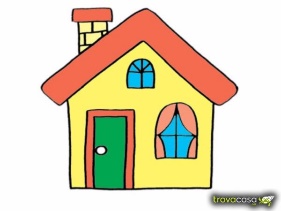 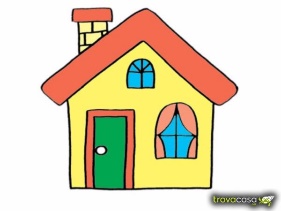 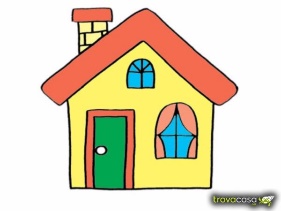 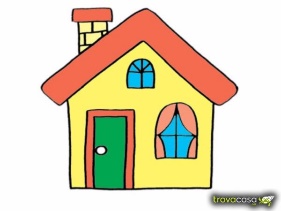 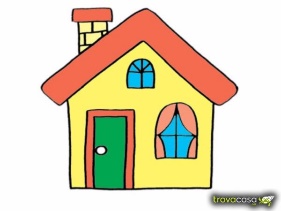 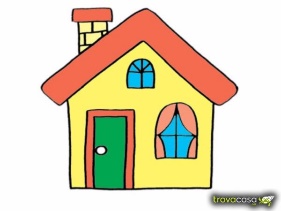 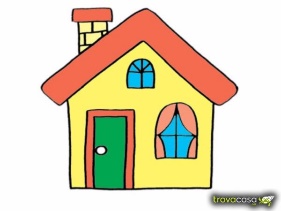 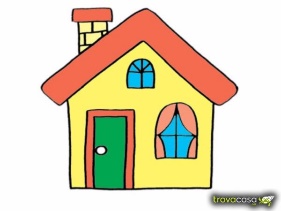 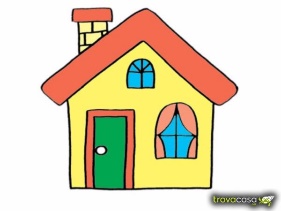 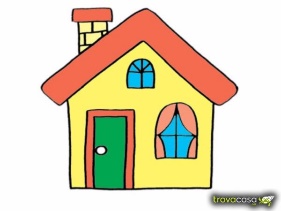 mardi
lundi
mardi
dimanche
lundi
jeudi
samedi
mercredi
mercredi
vendredi
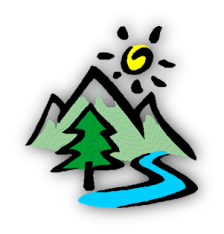 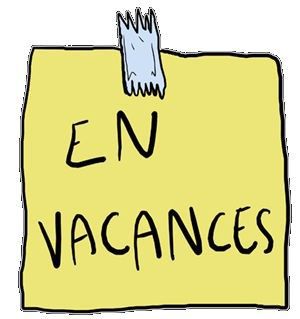 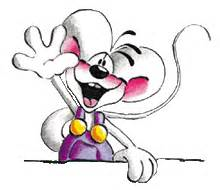 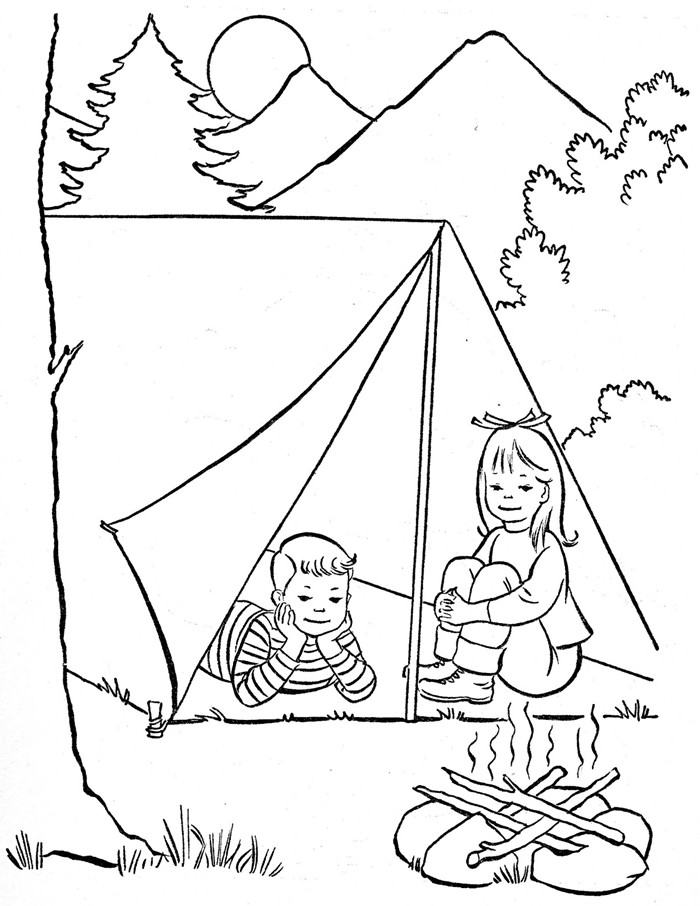 été
Août   2025
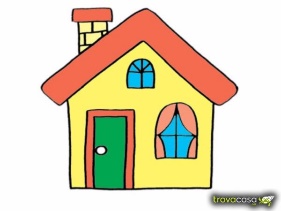 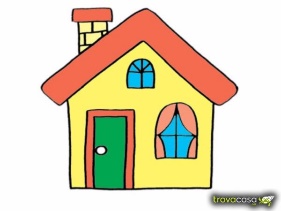 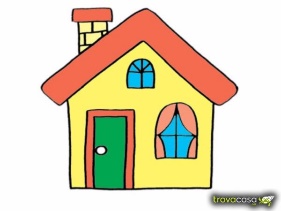 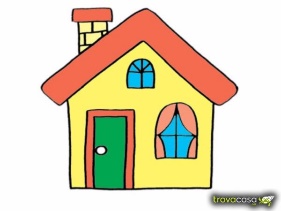 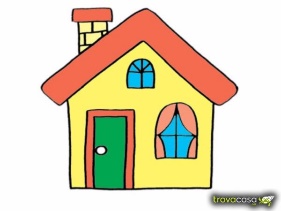 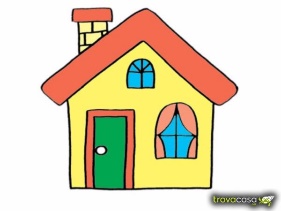 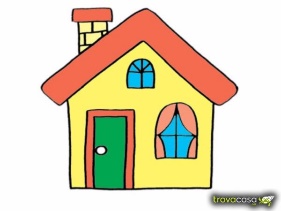 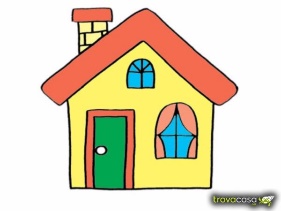 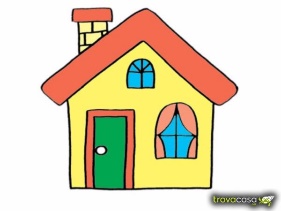 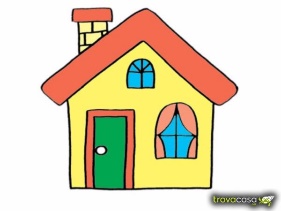 samedi
lundi
samedi
vendredi
mardi
vendredi
dimanche
mercredi
jeudi
jeudi
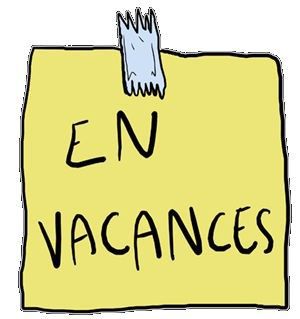 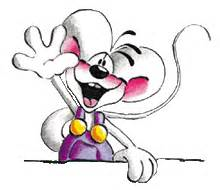 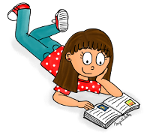 été
Août   2025
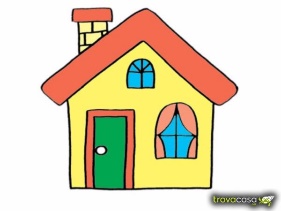 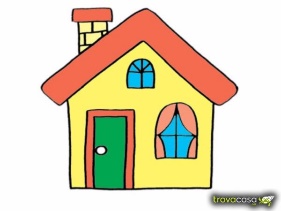 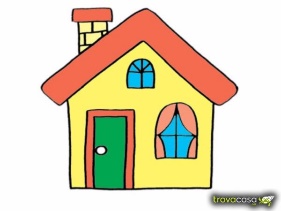 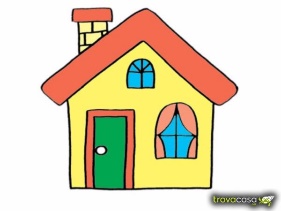 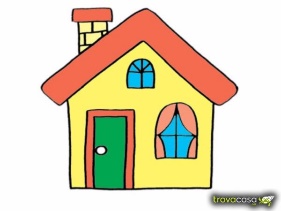 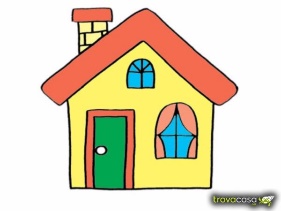 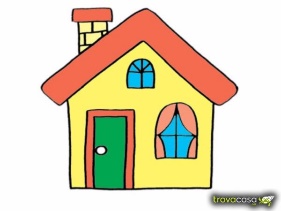 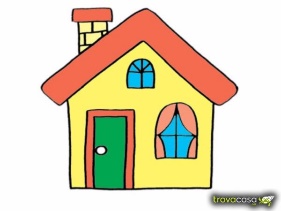 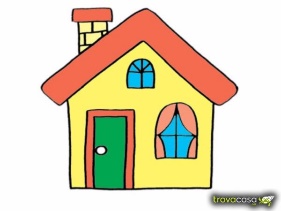 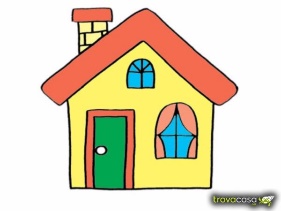 lundi
mardi
dimanche
lundi
samedi
mardi
vendredi
dimanche
mercredi
jeudi
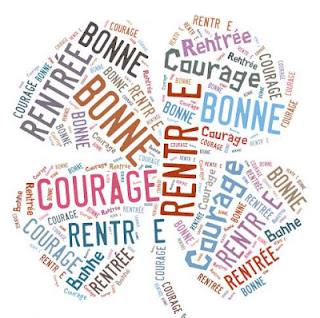 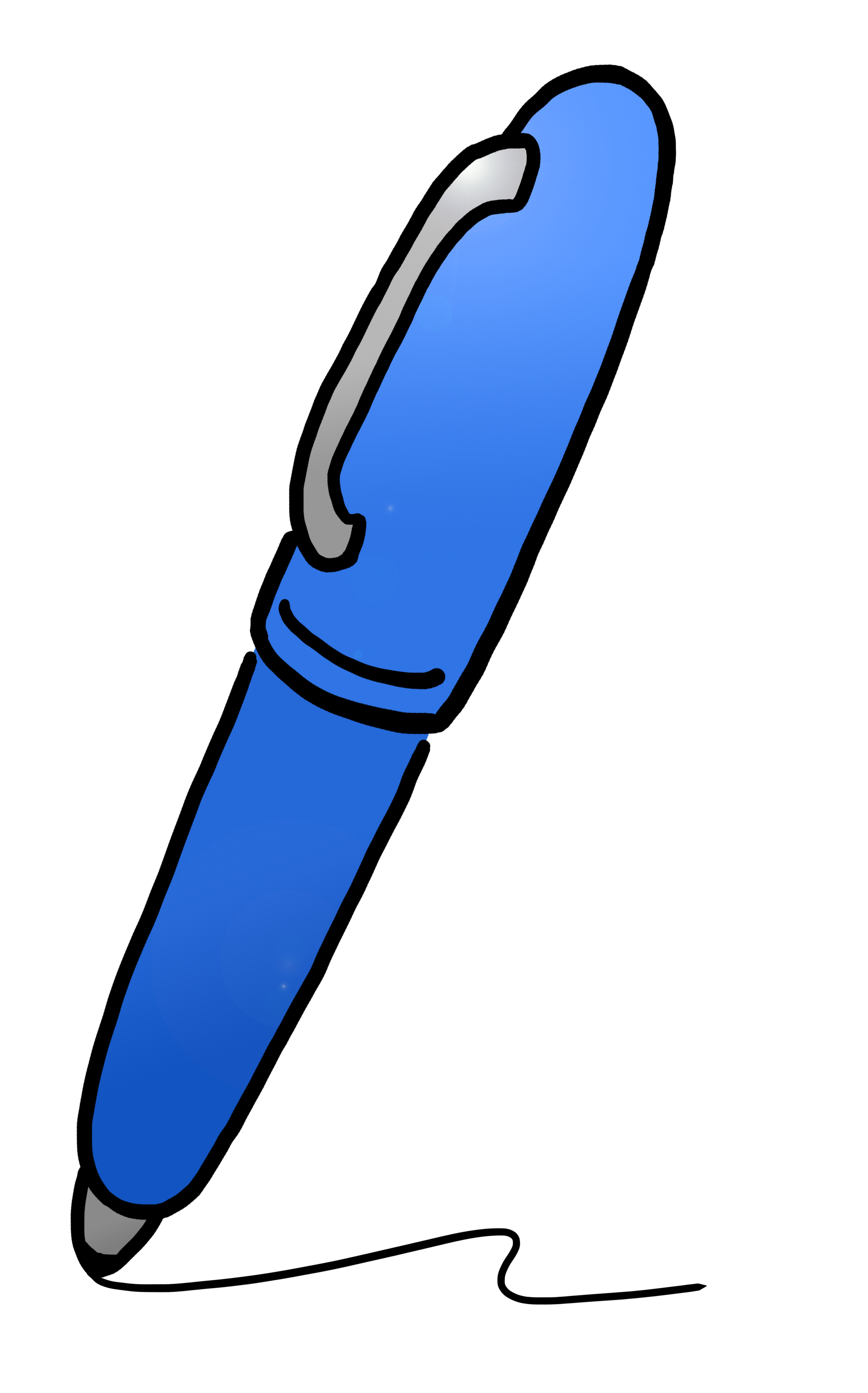 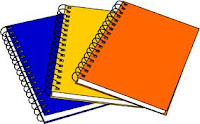 été
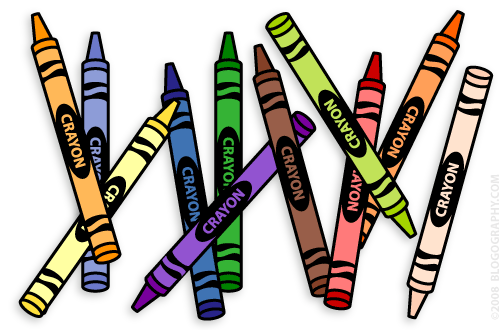 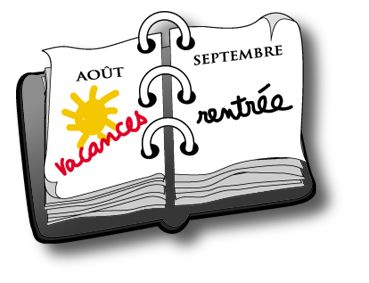 Septembre   2025
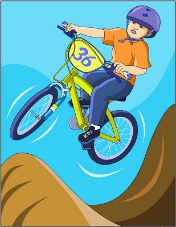 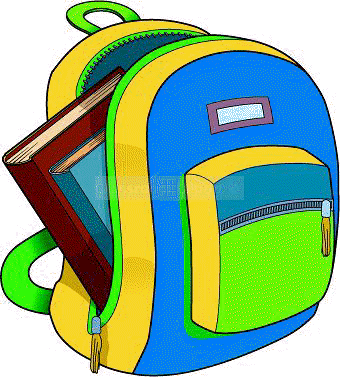 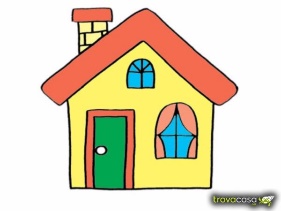 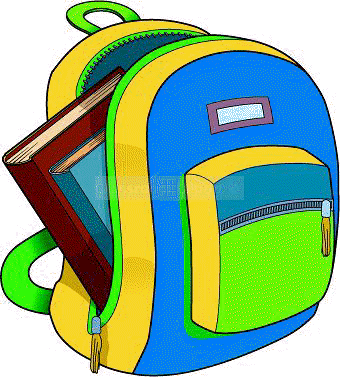 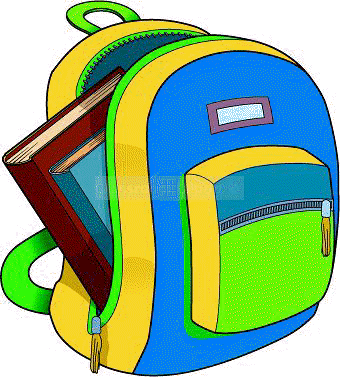 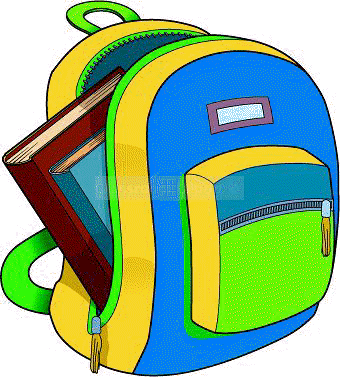 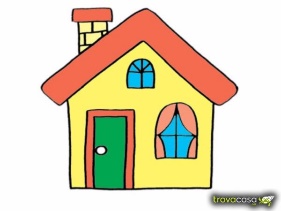 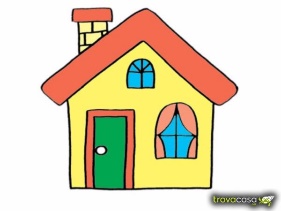 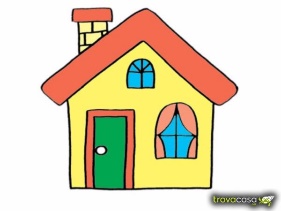 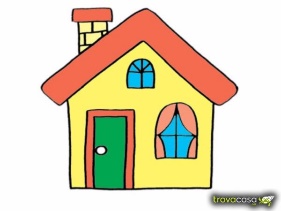 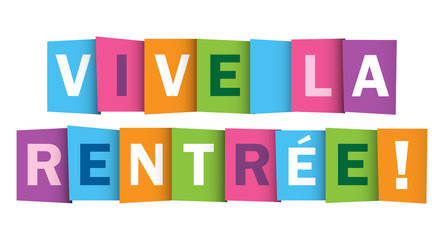 lundi
mardi
vendredi
dimanche
mercredi
samedi
jeudi
vendredi
mercredi
jeudi